بنام خدای زیبایی ها
عنوان:معرفی و آثار فیلیپ جانسون
بیوگرافی فیلیپ جانسون
فیلیپ کورتلیو جانسون
تاریخ تولد:8 ژوئیه 1906
محل تولد:کلیولند_اوهایو
تاریخ مرگ:25 ژانویه 2005..سن 98 سالگی
ملیت:آمریکایی
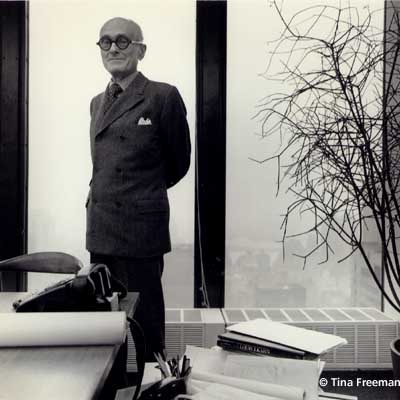 پروژه های معروف
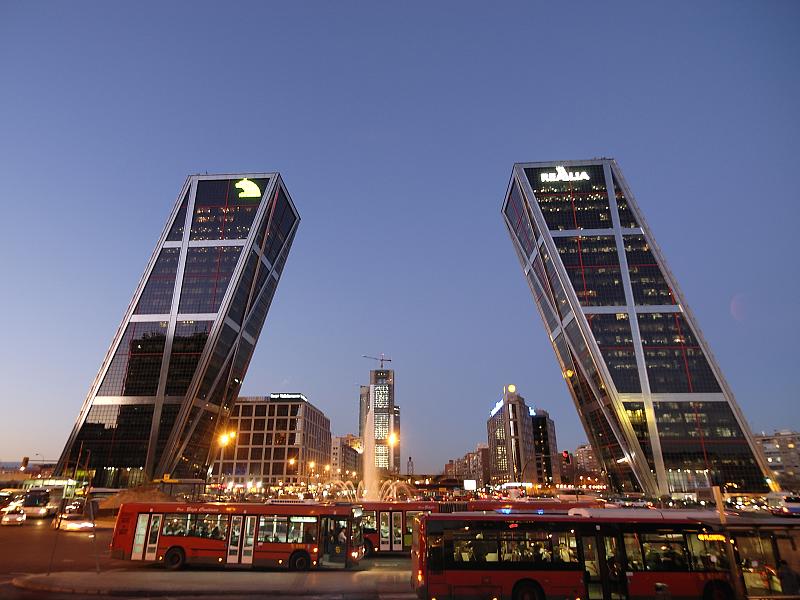 1_پوئرتادو اروپا..مشهور به پلازا کاستیلیا
2_کلیسای کریستال در کالیفرنیا
3_بوستان آبی فورت وورث در تگزاس
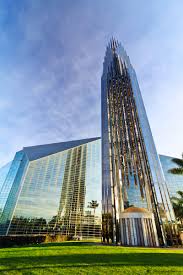 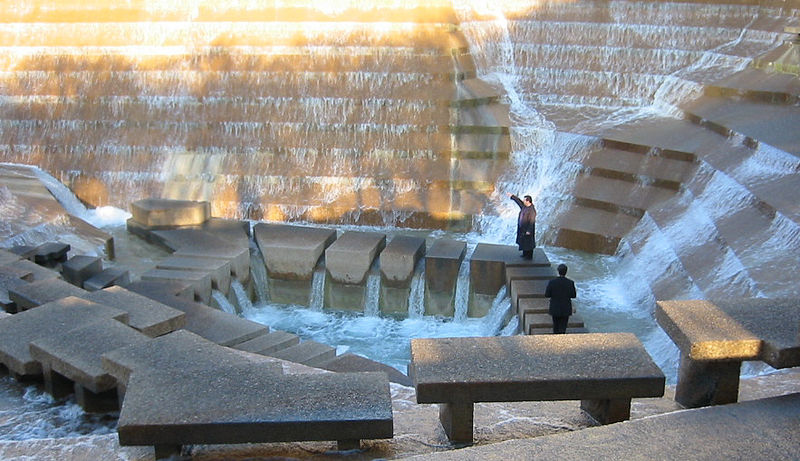 فیلیپ کورتلیو جانسون (به انگلیسی: Philip Cortelyou Johnson) زاده ۸ ژوئیه ۱۹۰۶ در کلیولند، اوهایو، و درگذشته ۲۵ ژانویه ۲۰۰۵، معمار برجستهٔ آمریکایی بود.در ۱۹۳۰ او بخش معماری و طراحی را در موزه هنرهای مدرن نیویورک (en:Museum of Modern Art) تأسیس کرد. بعدتر در ۱۹۷۸ او به عنوان عضو هیئت امنای موزه، مدال طلای انجمن آمریکایی معماران را دریافت کرد و در سال ۱۹۷۹ او موفق به دریافت جایزه نخستین دوره از جایزه معماری پریتزکر (en:Pritzker Architecture Prize) شد. او دانشجوی مدرسه تحصیلات تکمیلی معماری و طراحی هاروارد (en:Harvard Graduate School of Design) بود.جانسون، در سکونت گاه معروفش خانه شیشه ای (en:Glass House) از دنیا رفت، او به هنگام مرگ ۹۸ سال داشت. تنها شش ماه پس مرگ او دیوید ویتنی (en:David Whitney) شریک ۵۴ سال از زندگی جانسون، در ۶۶ سالگی از دنیا رفت.
فیلیپ در نیمه دوم قرن بیستم بیشتر ساختمان های امریکا بر اساس اصول معماری وی ساخته شده اند.
جانسون اسمان خراش های شیشه ای را رواج دادو بعد ها با طرح های جسورانه پست مدرن فالب های پیشین خود را در هم شکست.
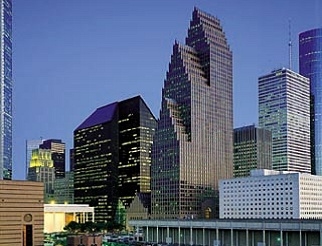 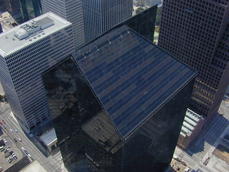 -نظر جانسون در باب معماری:
-معماری در اصل طراحی فضای داخلی است.
-علاقه پر شور وفضاهای جمعی که با قدم زدن در ان درک میشود.
-کیفیت کار تنها به این بستگی دارد که برای تحت تاثیر قرار دادن ودگرکون کردن فرهنگ ریسک کرده باشیدکه لازمه ریسک :
-دانش کامل از معماری (بازی در ساختمان ها و تجربه فضای انها)
-تسلط بر مصالح وشکل پرورش یافته 
-از هنر ها وایدههای روز مطلع.
-گناه و معصیت اصلی در طراحی ساختمان ملالت اوروخسته کننده بودن ان است.
-ساختمان ها نتیجه چانه زدن ها. معامله کردن ها. مشاجره کردن ها  .پرخاش ها ومقداری فریاد زدن و نعره زدن با کارفرما و پیمان کاران ونجارها و سنگکار هاست.
آثار فیلیپ جانسون
خانه شیشه ای
الهام از خانه فارنزوث میس ون دروهه.
  . جانسون خانه شیشه ای را در ۱۹۴۹ و به عنوان سکونت گاه شخصیش در نیون طراحی کرد.
 خانه بر لبه تپه ای واقع در املاک جانسون ساخته شده است و رو به یک برکه دارد. جداره های خانه از شیشه و قاب بندی فولاد زغالی رنگ تشکیل شده است. کف آجری خانه همسطح زمین نیست و ۲۵٫۴ سانتیمتر از سطح زمین بالاتر در نظر گرفته شده است. ورودی عبارت است از فضای بازی که توسط کابینت های کم ارتفاع چوب گردو تقسیم شده است. حمام و توالت خانه در قالب یک استوانه آجری طراحی شده است. این استوانه تنها عنصری است که از کف تا سقف خانه امتداد دارد
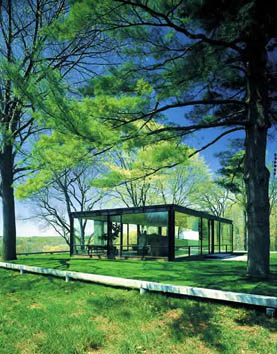 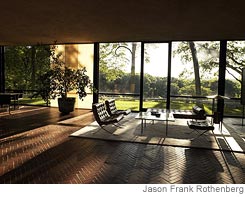 برج سونی
برج سونی در سال ۲۰۰۷ به سبک معماری پسوناگرا ساخته شد. برج سونی، آسمان‌خراش ۳۷ طبقه به ارتفاع ۱۹۷ متر، با کاربری مسکونی-تجاری است، که در خیابان مدیسون، منهتن شهر نیویورک، ایالات متحده آمریکا مستقر می‌باشد.پروژه ساخت این ساختمان در سال ۱۹۸۱ آغاز شد و در سال ۱۹۸۴ تکمیل و افتتاح گردید
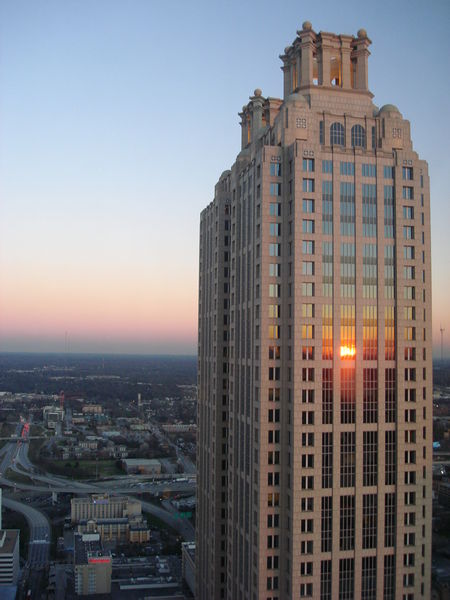 برج ویلیامز
نام یک برج مرتفع در هیوستون در تگزاس است.
این برج در ۱۹۸۳ ساخته گردید، و ۲۷۷ متر ارتفاع دارد، که در سال ۲۰۰۹ چهارمین برج بلند تگزاس بود.
معماران این برج پست‌مدرنیستی، فیلیپ جانسون و جان بورگی هستند. در سال ۲۰۰۸ توفند آیک به این برج سه و نیم میلیون دلار خسارت زد
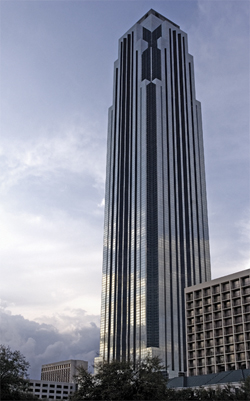 پارک آبی فورت وورث
یکی از پارک‌های مشهور تگزاس در ایالات متحده آمریکاست.
این پارک آبی در مرکز شهر فورت وورث در تگزاس قرار دارد و توسط استاد بزرگ معماری فیلیپ جانسون و نیز جان بورگی طراحی گردیده است.
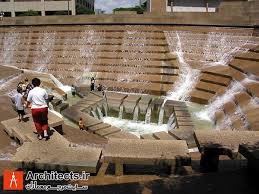 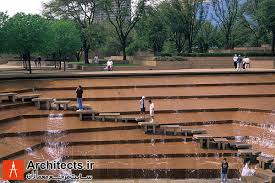 پوئرتا د اورپا
به معنای «دروازه‌های اروپا»، از ابنیه مشهور کشور اسپانیا است.
این بنای دوقلو در شهر مادرید قرار دارد و در سال ۱۹۹۶ میلادی، توسط استاد بزرگ معماری آمریکایی فیلیپ جانسون طراحی گردیده است. هر برج ۲۶ طبقه ارتفاع دارد.[
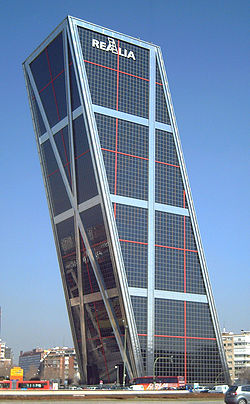 کلیسای کریستال
نام یک کلیسای معروف در گاردن گروو ایالت کالیفرنیا است.
این بنا از نظر موسسه معماران آمریکا در رتبه ۶۵ محبوبترین بناهای امریکا قرار دارد.
این بنا در سال ۱۹۵۵ توسط رابرت شولر افتتاح و ساخته شد و معمار آن فیلیپ جانسون در سال ۱۹۸۰ میلادی، آن را به شکل کنونی توسعه داد.
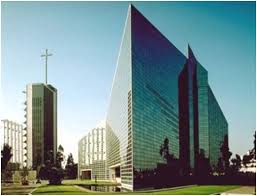 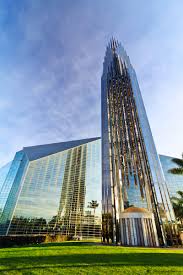 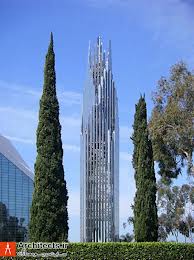 مرکز آی‌دی‌اس
نام مرتفع‌ترین برج در مینیاپولیس و در مینسوتا است.
معماران این برج پست‌مدرنیستی، مشارکت فیلیپ جانسون و جان بورگی هستند.
شروع ساخت برج در سال ۱۹۶۸، افتتاح آن در ۱۹۷۲، و در سال ۲۰۰۷ رتبه جهانی صد و سی مین برج بلند جهان را داشت. ارتفاع آن ۲۴۱ متر است که ۵۷ طبقه دارد.
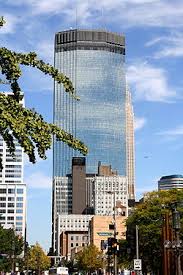 موزه آمون کارتر
یکی از موزه‌های مهم شهر فورت وورث آمریکاست.
تأسیس این موزه در ۱۹۶۱ رخ داد و مکان آن در بلوار کمپ بوی شماره ۳۵۰۱ واقع است.
 از سنگ صوفی تگزاس برای نمای بیرونی ساختمان استفاده شده است
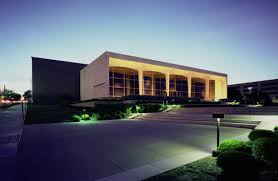 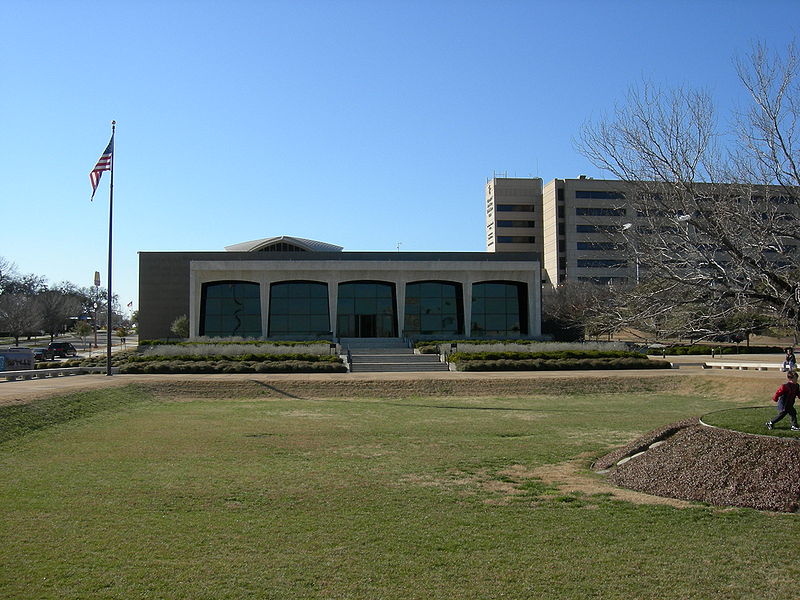 موزهٔ هنر مدرن
موزهٔ هنر مدرن، یکی از مهم‌ترین موزه‌های هنرهای مدرن جهان است که در بخش منهتن، شهر نیویورک در ایالات متحده آمریکا قرار گرفته است.
موزهٔ هنر مدرن نیویورک در تاریخ ۷ نوامبر ۱۹۲۹ میلادی تأسیس شد.
از موزهٔ هنر مدرن نیویورک به عنوان تأثیرگذارترین، موزهٔ مرتبط با هنرهای مدرن در جهان یاد می‌شود. کلکسیون موزهٔ هنر نیویورک دارای آثار هنری بی‌همتا و کم‌نظیر از هنرهای مدرن و معاصر است. از آن‌جمله می‌توان از آثاری مرتبط با هنر معماری و طراحی، نقاشی، مجسمه‌سازی، عکاسی، چاپ سیلک، کتاب‌های مصور، فیلم و رسانه‌های الکترونیکی نام برد.
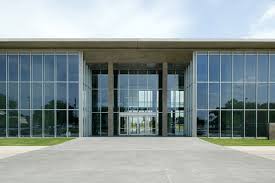 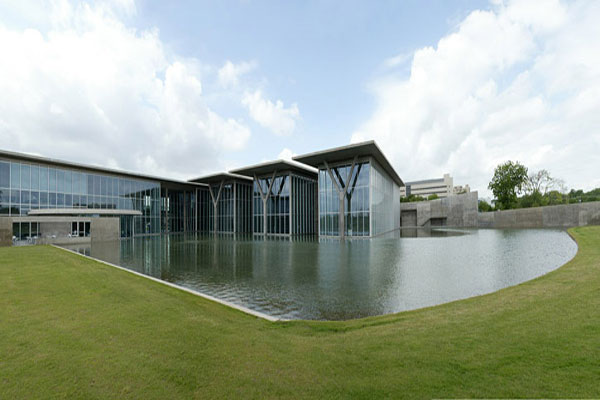 وان آتلانتیک سنتر
آسمان‌خراش ۵۰ طبقه به ارتفاع ۲۵۰ متر، با کاربری اداری-تجاری است، که در شهر آتلانتا، جورجیا مستقر می‌باشد. این ساختمان در سال ۱۹۸۶ توسط شرکت‌های فیلیپ جانسون و جان بورگی طراحی و عملیات ساخت آن توسط گروه بک آغاز شد و در سال ۱۹۸۷ تکمیل و افتتاح گردید
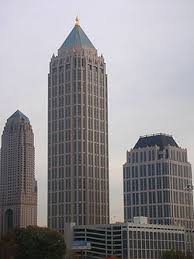 بنک آو آمریکا سنتر
نام یک برج مرتفع در هیوستون در تگزاس است.
این برج در ۱۹۸۴ ساخته گردید، و ۲۳۶ متر ارتفاع دارد، که در سال ۲۰۰۹ هفتمین برج بلند تگزاس بود.
معماران این برج پَسا-نوگرایانه، فیلیپ جانسون و جان بورگی هستند.[۱]
شعبه مرکزی بانک آو آمریکا در هیوستون در اینجا قرار دارد.
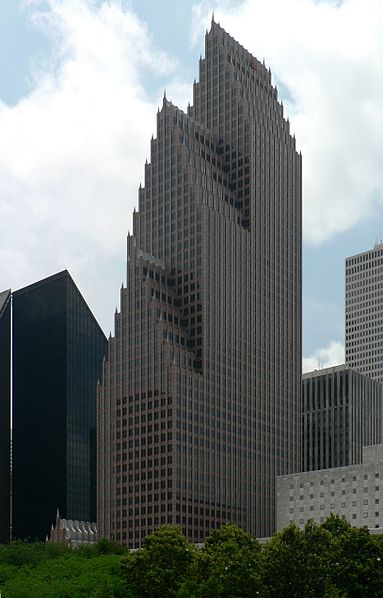 پی‌پی‌جی پلیس
نام یک برج مرتفع در پیتسبورگ در پنسیلوانیا است.
معماران این برج پست‌مدرنیستی، مشارکت فیلیپ جانسون و جان بورگی هستند.
آغاز به کار ساخت برج در ۲۸ ژانویه ۱۹۸۱ بوده و زمان ساخته شدن آن بین ۸۴-۱۹۸۱ و زمان افتتاحش آگوست ۱۹۸۳ بود. کاربرد برج اداری-تجاریست.
ارتفاع سقف برج ۶۳۵ فوت (متر ۱۹۴) و تعداد طبقات آن ۴۰ است.هزینه ساخت برج ۲۰۰ میلیون دلار بود.
این مرکز مجموعه‌ایست در قسمت تجاری شهر پیتزبورگ، و شامل ۶ ساختمان در سه ناحیه شهر و مساحت ۵/۵ هکتار می باشد. این ساختمان دارای طراحی شیشه ای بوده و شامل ۱۹۷۵۰ قطعه شیشه می باشد.
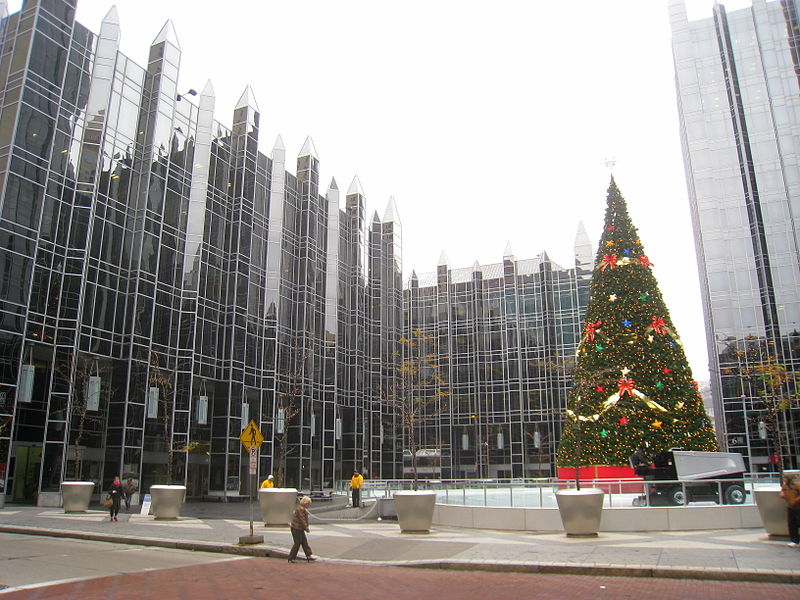 پایان